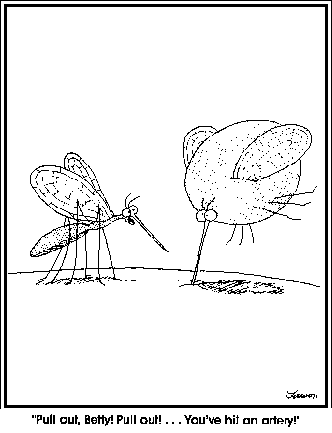 MESA has a huge reservoir of data for publications!!!
MESA is a great study!
MESA is a great study!Are there opportunities to make it greater?
MESA is a great study!Are there opportunities to make it greater?
Are there proactive strategies that we can take to:
Address gaps in the MESA publication portfolio?

Working groups, publicizing areas, etc.

-    Should we focus on addressable translational research questions?

Should we quickly move on a few high priority analyses? 

Further expand the user base of MESA data?
MESA is a great study!Are there opportunities to make it greater?
Are there proactive strategies that we can take to:

b.  Initiate high priority new ancillary studies? 

c.  Ancillary Study Ideas???
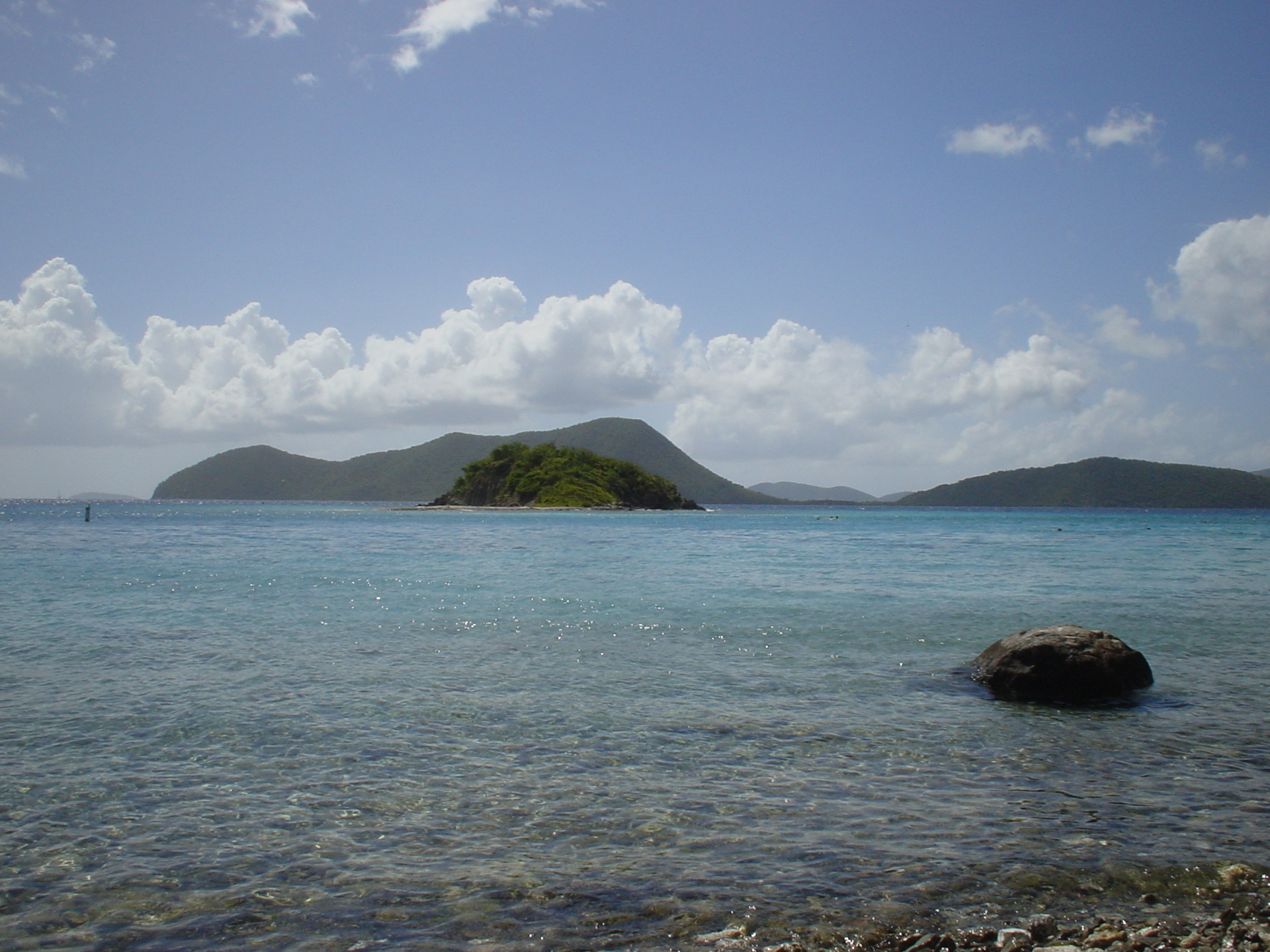 "Someone's sitting in the shade today because someone planted a tree a long time ago."  Warren Buffett